BORSODIxPADLIZSÁN
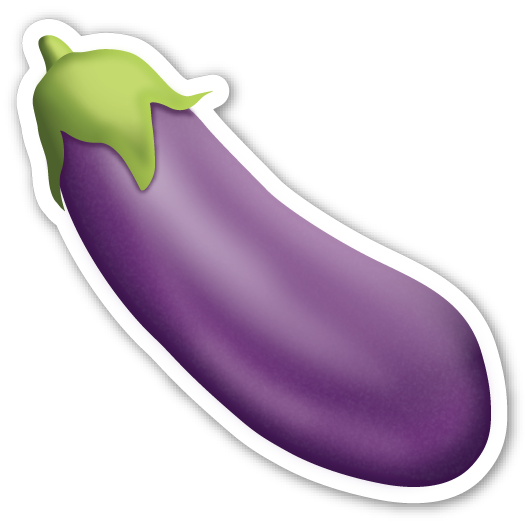 HOGYAN LEHET EGY KÖZÖSSÉG ÖSSZETARTÁSÁT 
ÉS A VALAHOVA TARTOZÁS ÖRÖMÉT 
EGY SZÓBAN KIFEJEZNI?
CSAPATHOZ tartozni túl általános.

BANDÁHOZ tartozni balhésnak hangzik.

A GENG és a KRÚ túl GEN Z.

A KLUB pedig túl hivatalos.
...és a BRANCS?
EGY BRANCSNAK JÓ ÉRZÉS A RÉSZE LENNI. RÉGI ÉS SZOROS KÖTELÉKEKET SUGALL.
MEG PERSZE JÓ HANGULATOT.

„JÓ SRÁCOK EZEK, CSAK NÉHA TÚLSÁGOSAN IS JÓL MULATNAK.”

PONT, MINT A CÉLKÖZÖNSÉGÜNK.
OKÉ, DE HOGYAN EMELJÜK KI
AZ EGYÉN ÉS A TERMÉK SZEREPÉT 
EBBEN A BRANCSBAN?
SZLOGENNEL.
BORSODI BRANCS.
adj bele valami maradandót.